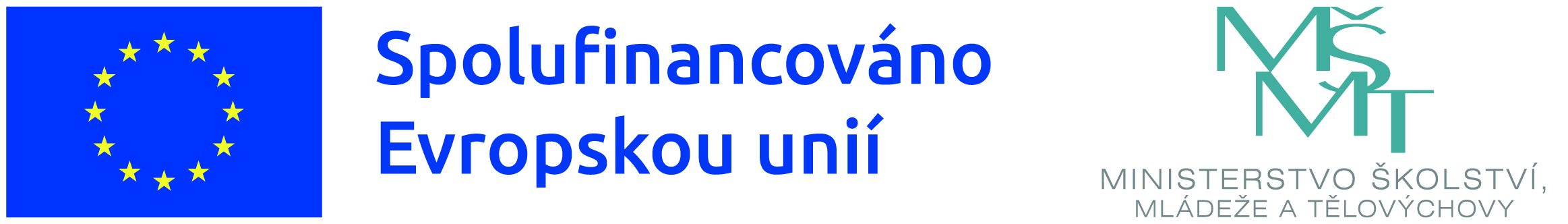 Místní akční plán rozvoje vzdělávání v ORP Karviná IV
CZ.02.02.XX/00/23_017/0008339
10. prosince 2024
2. jednání Řídícího výboru
PROGRAM
Aktualizace dokumentu Organizační struktura
Informace k průběhu projektu
Informace k průběhu projektu
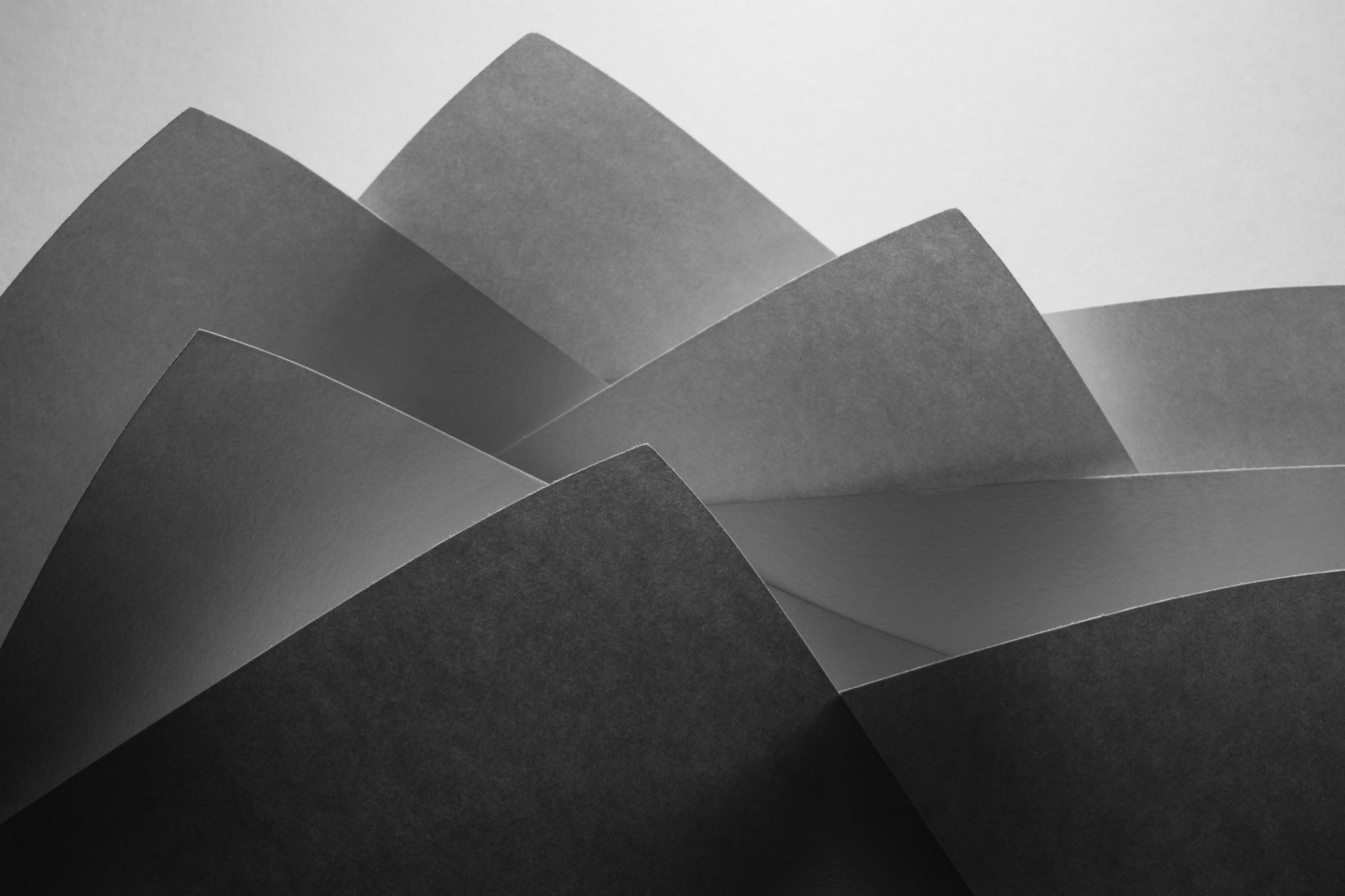 Informace k průběhu projektu
Spolupráce se Středním článkem podpory MSK, Ips Kurikulum a IDZ MSK
Střední článek podpory MSK
V gesci MŠMT
Nepedagogická podpora škol a zřizovatelů (malé obce, bez odboru školství) – legislativa, financování, řízení školy, podpora začínajících ředitelů aj.
Individuální podpora
Informační a konzultační linka
Min. 2x ročně odborná diskusní platforma za účelem sběru informací z území k připomínkování legislativního procesu
Min. 2x ročně informativní setkání (prezenčně/online) k legislativním změnám
Personální obsazení
Zpráva o spolupráci SČ MSK a MAP ORP Karviná – 2x ročně prezenční setkání, 1x měsíčně online informační setkání, účast na společných akcích pro ředitelé škol, účast na ŘV
https://www.edu.cz/pro-vedeni-skoly/ips-stredni-clanek-podpory/kontakty-stredni-clanek/tym-moravskoslezskeho-kraje/
Spolupráce se Středním článkem podpory MSK, Ips Kurikulum a IDZ MSK
Ips Kurikulum
Realizátor NPI ČR
Pedagogická podpora škol
Nabídka vzdělávání pedagogů
Metodické kabinety
Revize RVP
Modelové ŠVP
Zpráva o spolupráci Ips Kurikulum a MAP pro ORP Karviná – pravidelná setkání k výměně zkušeností, sdílení lektorů, podněty k legislativnímu procesu
https://npi.cz/projekty/53036-podpora-kurikularni-prace-skol
Spolupráce se Středním článkem podpory MSK, Ips Kurikulum a IDZ MSK
Implementace dlouhodobého záměru MSK
Realizátor Moravskoslezský kraj
2024 – 2027
Spolupráce s KVIC, MS PAKT zaměstnanosti aj.
Prioritně SŠ, možnost zapojení také ZŠ
Kariérové poradenství
Naplňování akčního ročního plánu pro rok 2024
Naplňování akčního ročního plánu pro rok 2024
Naplňování akčního ročního plánu pro rok 2024
Naplňování akčního ročního plánu pro rok 2024
Naplňování akčního ročního plánu pro rok 2024
Naplňování akčního ročního plánu pro rok 2024
Naplňování akčního ročního plánu pro rok 2024
Naplňování akčního ročního plánu pro rok 2024
Aktualizace akčních ročních plánů pro roky 2024 a 2025
Přesuny těchto akcí:
Podpora vedoucích pracovníků a nepedagogických pracovníků, podpora zřizovatelů – splněno částečně, 1x převedeno do roku 2025
Cyklus workshopů systémových mechanismů ve školství pro pedagogy – přesun do roku 2025

Hlasování
Aktualizace akčních ročních plánů pro roky 2024 a 2025
Výstupy odborných platforem
Dotační okénko
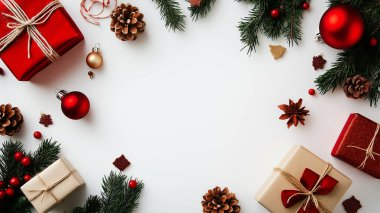 Krásné prožití vánočních svátků a šťastný rok 2025
Diskuse a závěr